Maria José palacios López(844)36167921710611   mp.maria206@Gmail.com
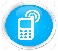 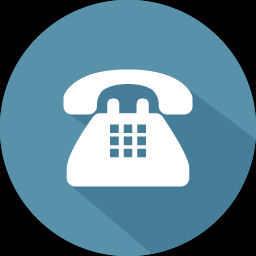 mi
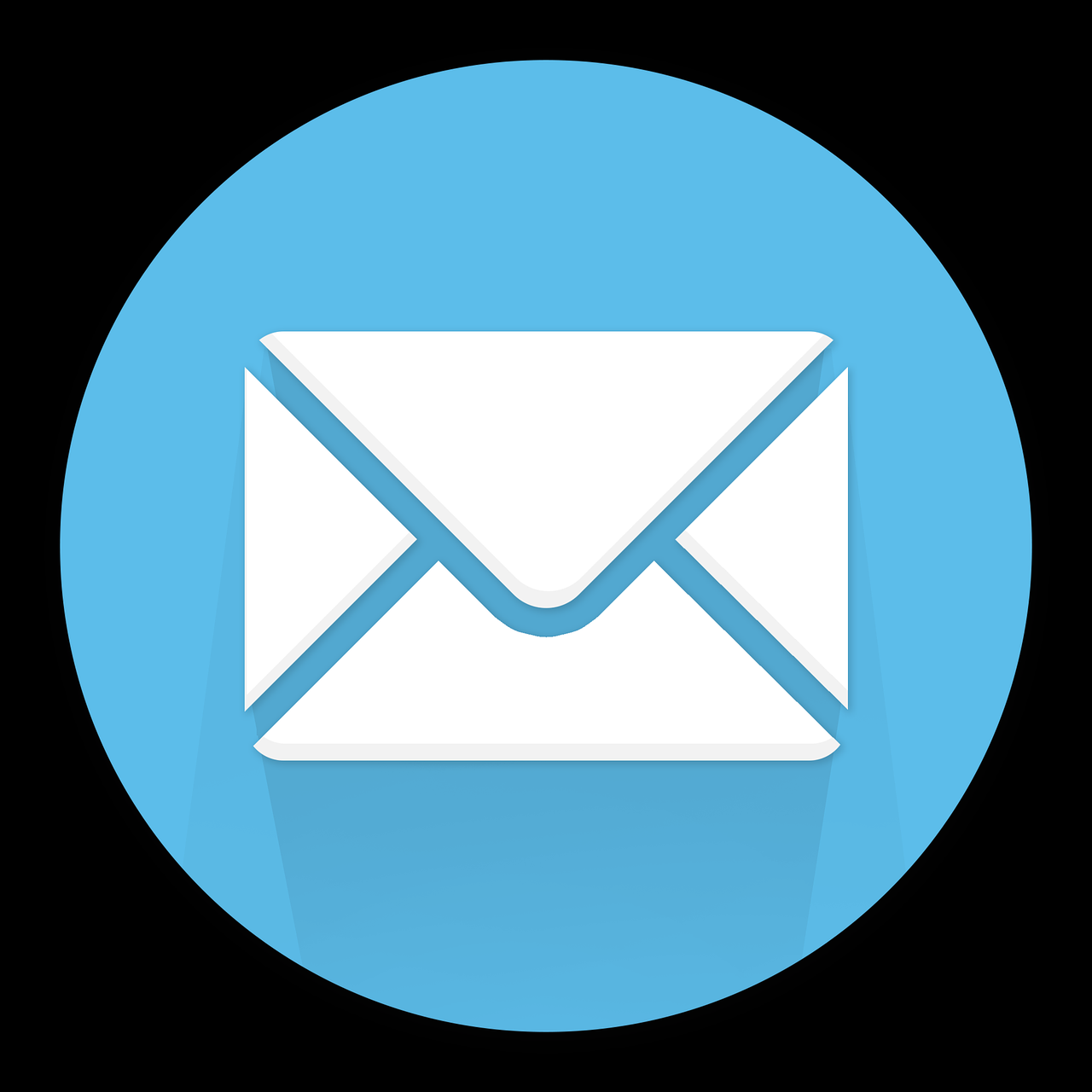 Midori karely Arias Sosa 
(844)2286813
karelysosa14@Gmail.com
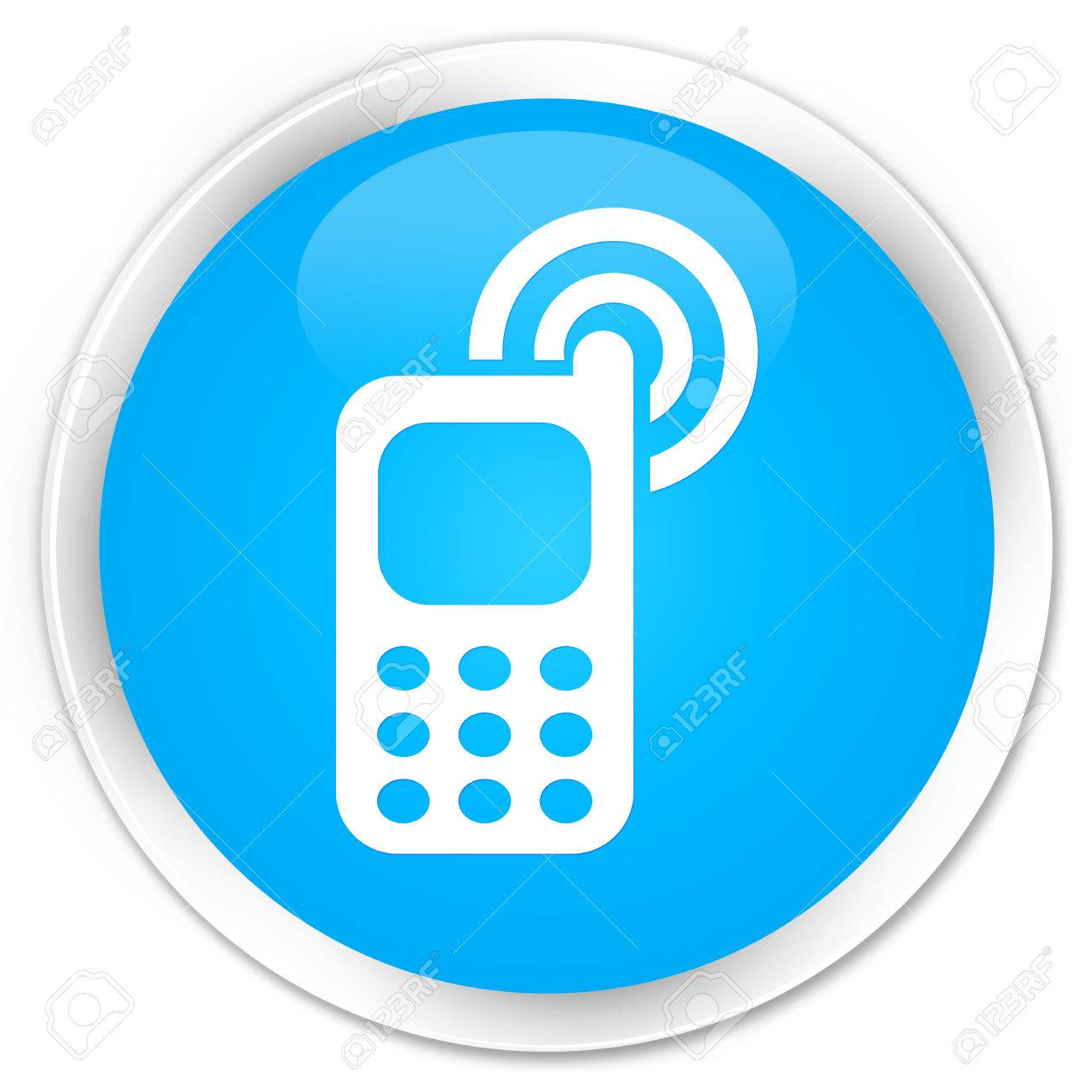 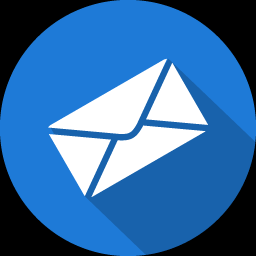